別紙１
日常生活５つの場面における行動と
生物多様性保全との関連
1
行動分類
＜行動＞　以下5点で行動を列記
食べる
暮らす（食べる以外）
休日のリフレッシュ（アウトドア／旅行）
休日のリフレッシュ（インドア／近場で気分転換）
働く（稼ぎ・仕事／社会活動）

＜小分類＞　各行動における生物多様性とのつながり（効果）の分類例
省エネ
再エネ
地産地消
気候変動への適応
リデュース
リユース
リサイクル
脱プラスチック
食品ロスの削減
適正な利用；自然資源を使いすぎない
適正価格でのやりとり
生態系サービスの活用
自然環境の保全
自然環境の再生
自然環境の創出
外来種を入れない／捨てない／拡げない
活動団体の支援
2
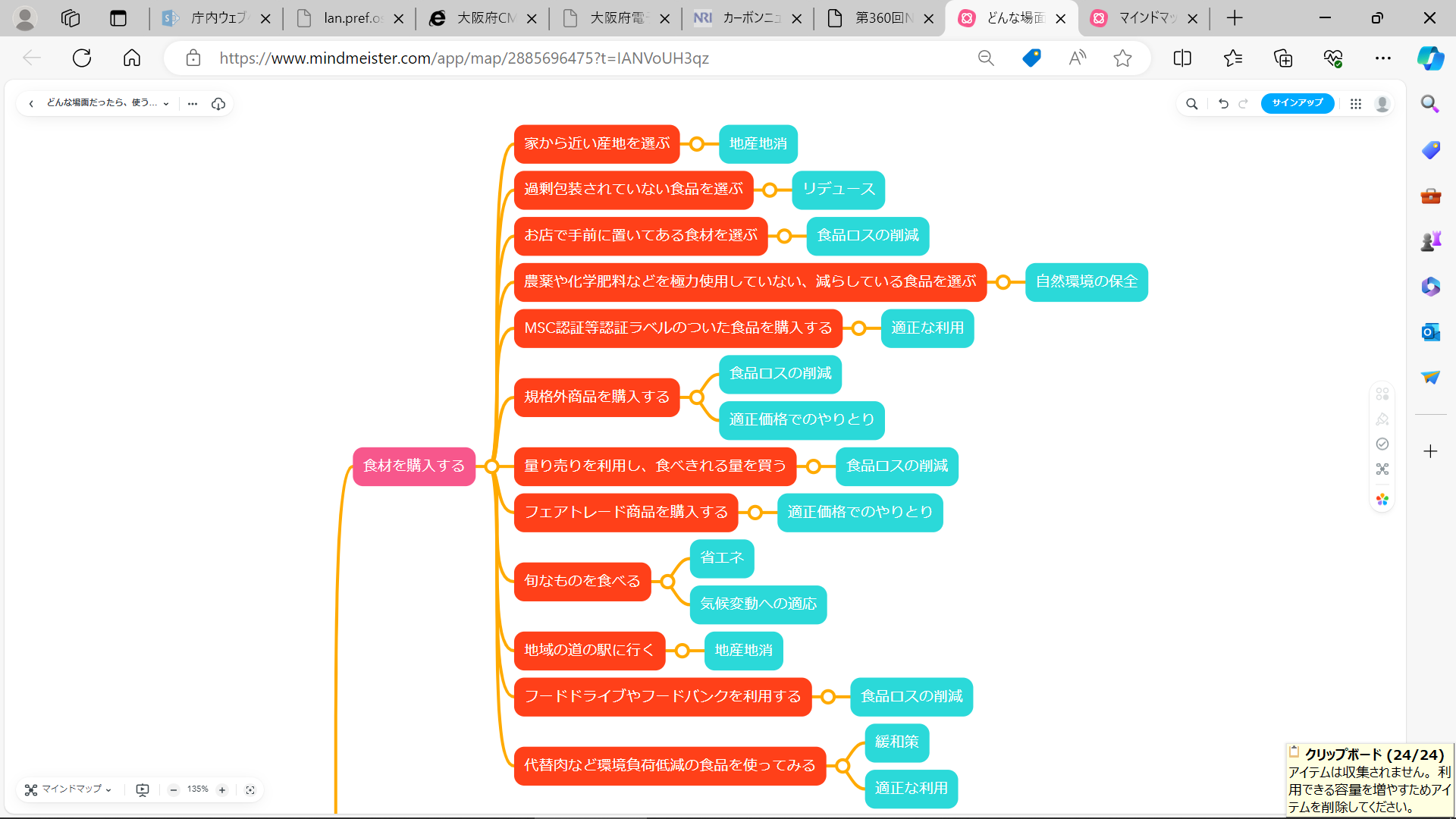 食べる①
3
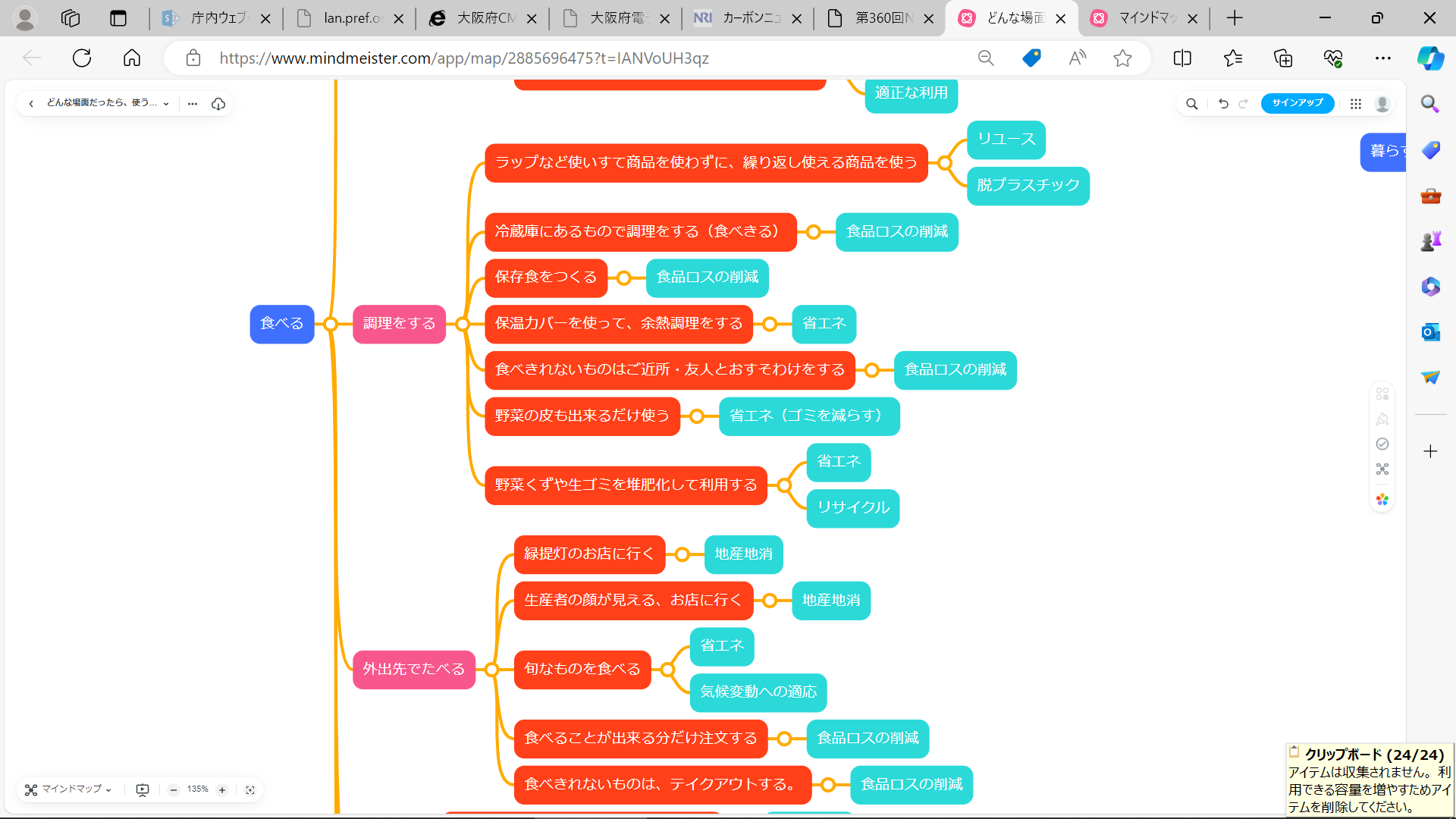 食べる②
4
食べる③
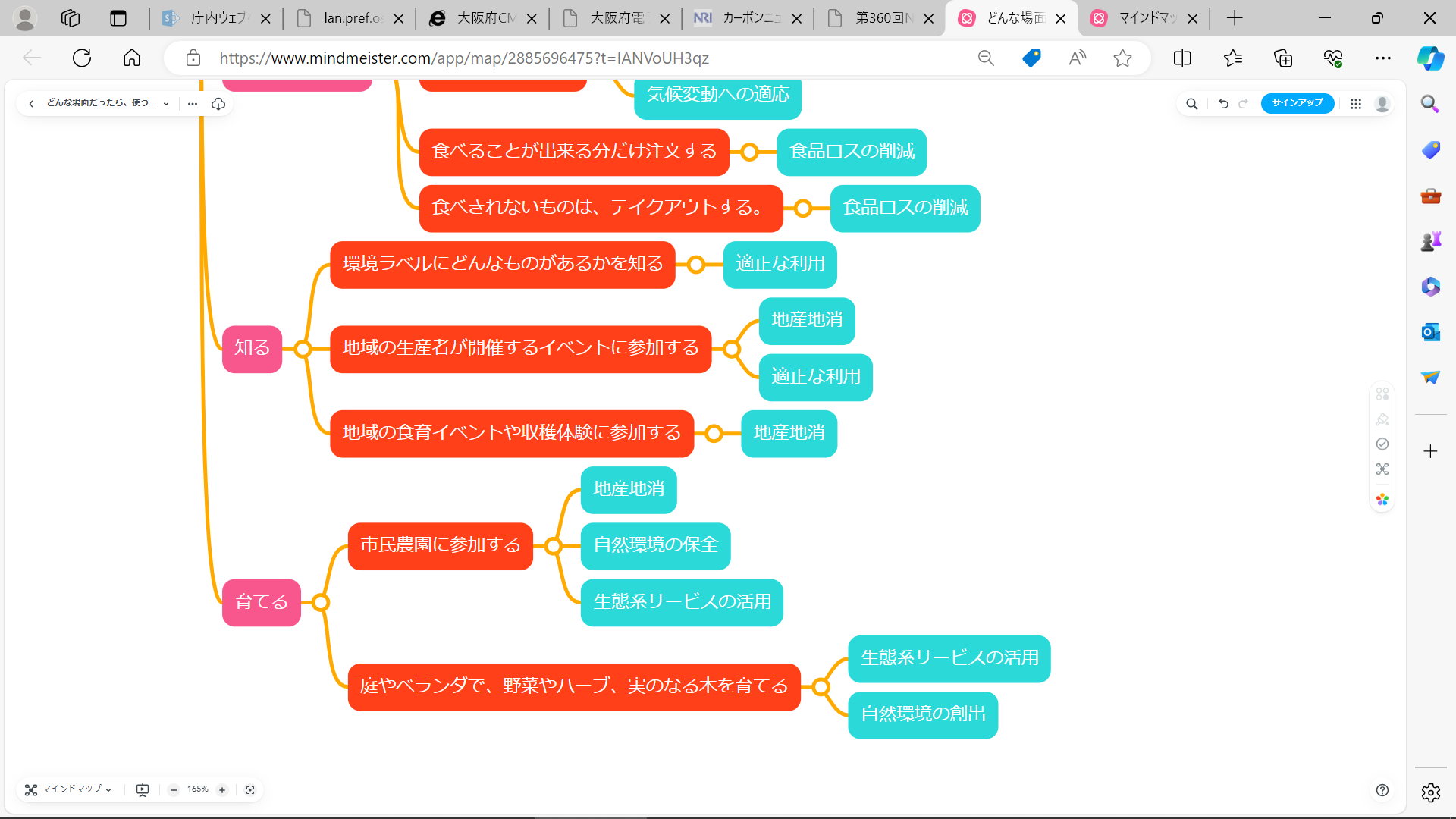 5
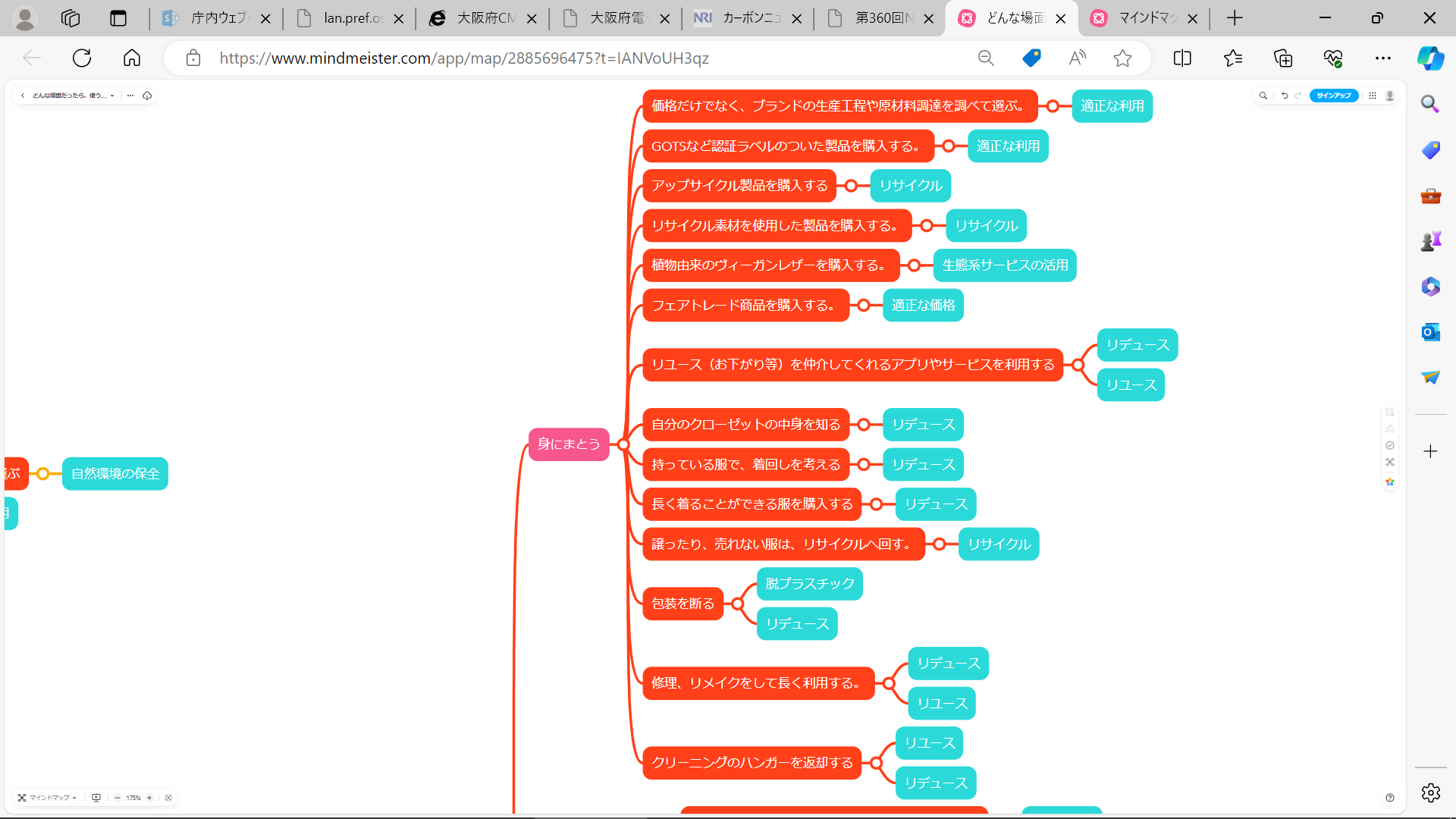 暮らす①
6
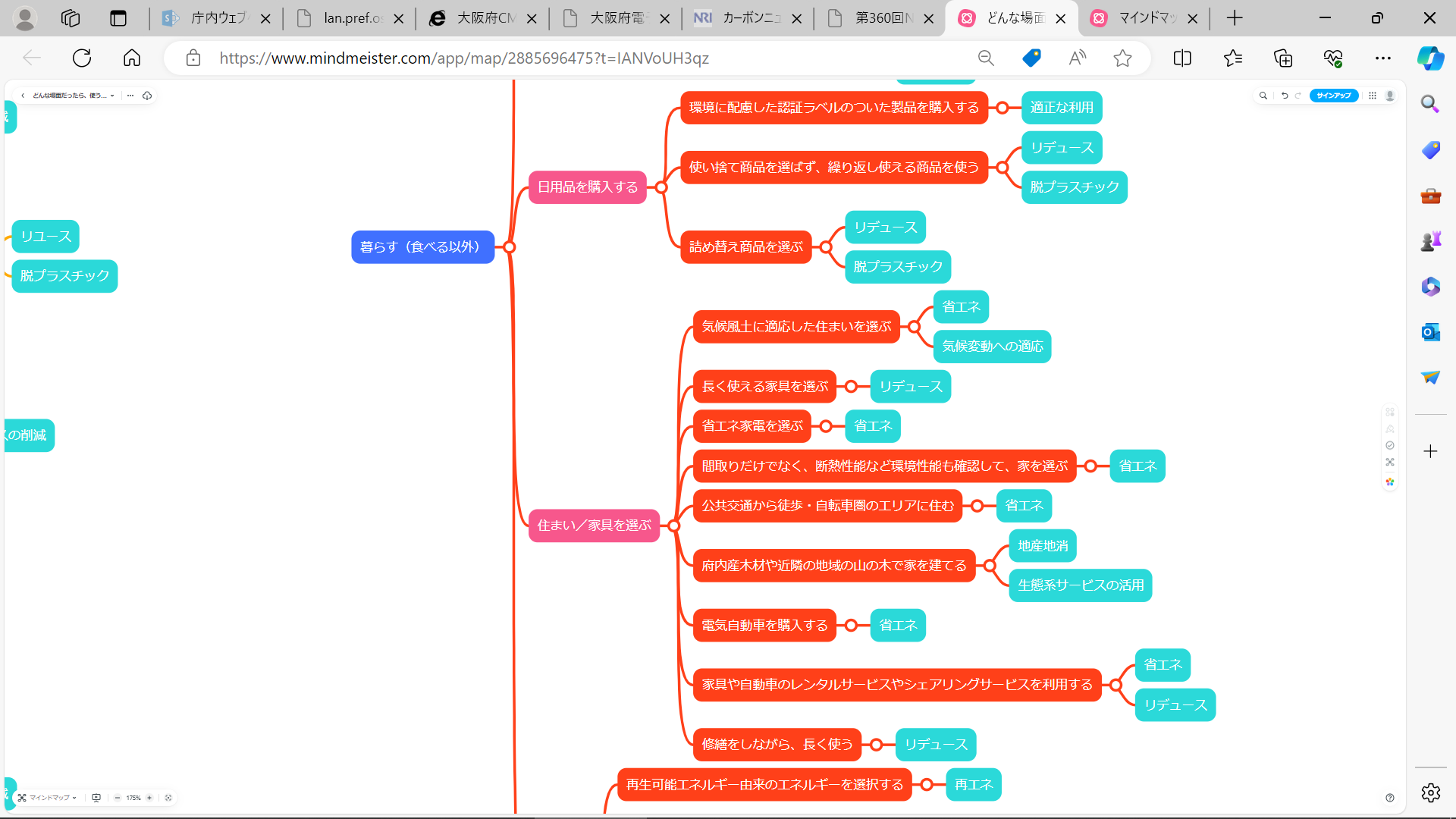 暮らす②
7
暮らす③
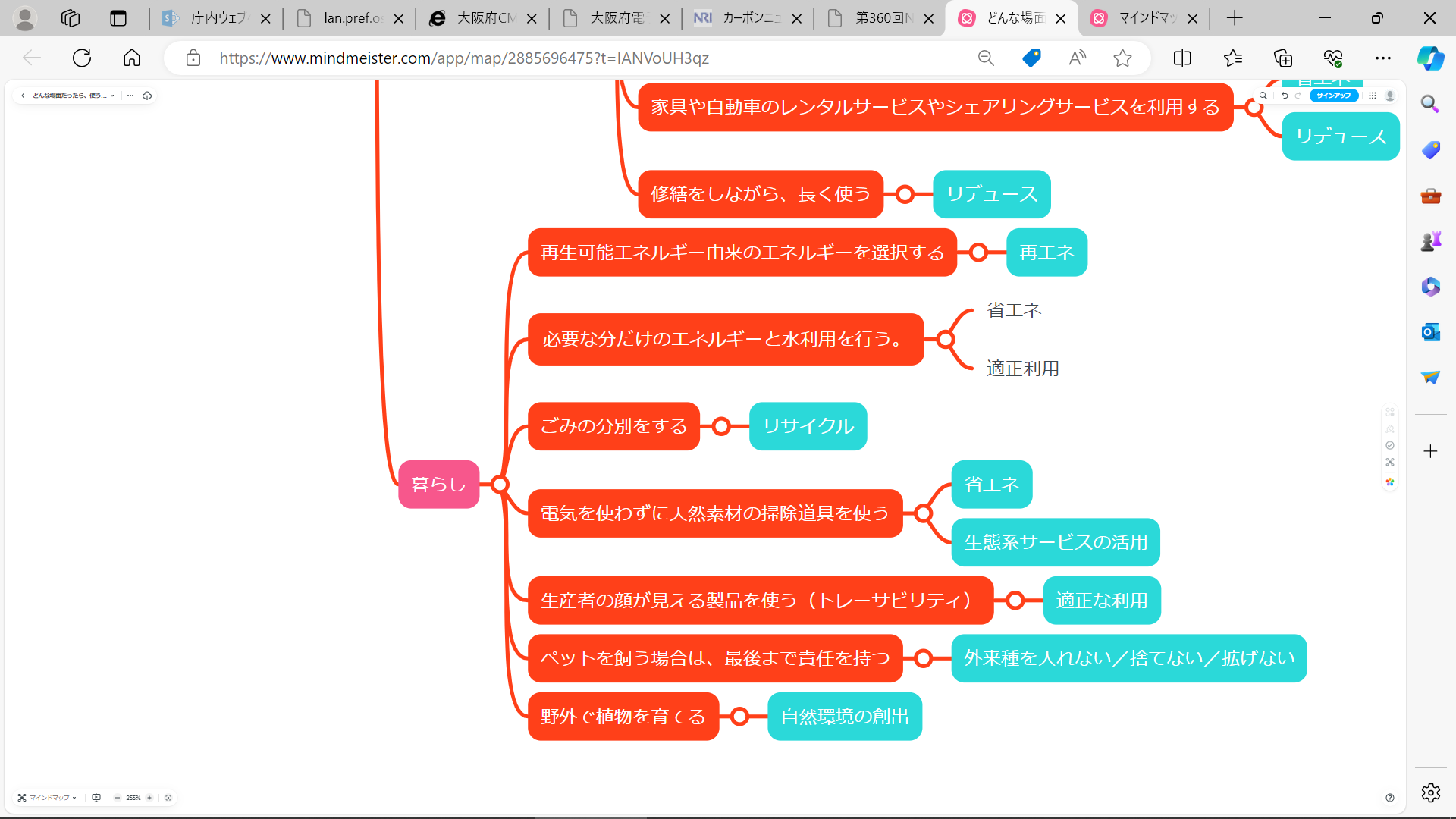 8
休日のリフレッシュ
（アウトドア／旅行）①
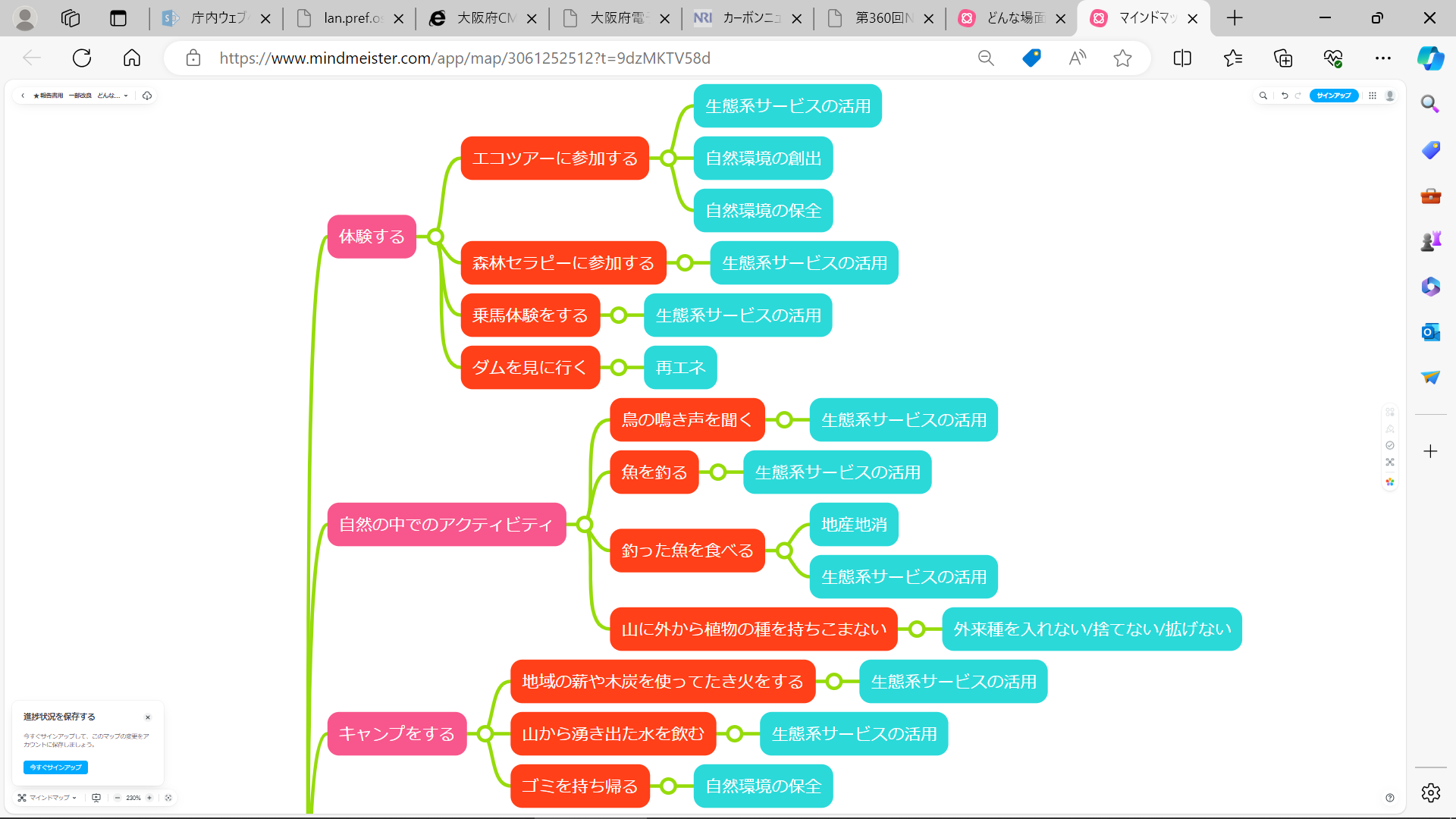 9
休日の
リフレッシュ
（アウトドア／旅行）②
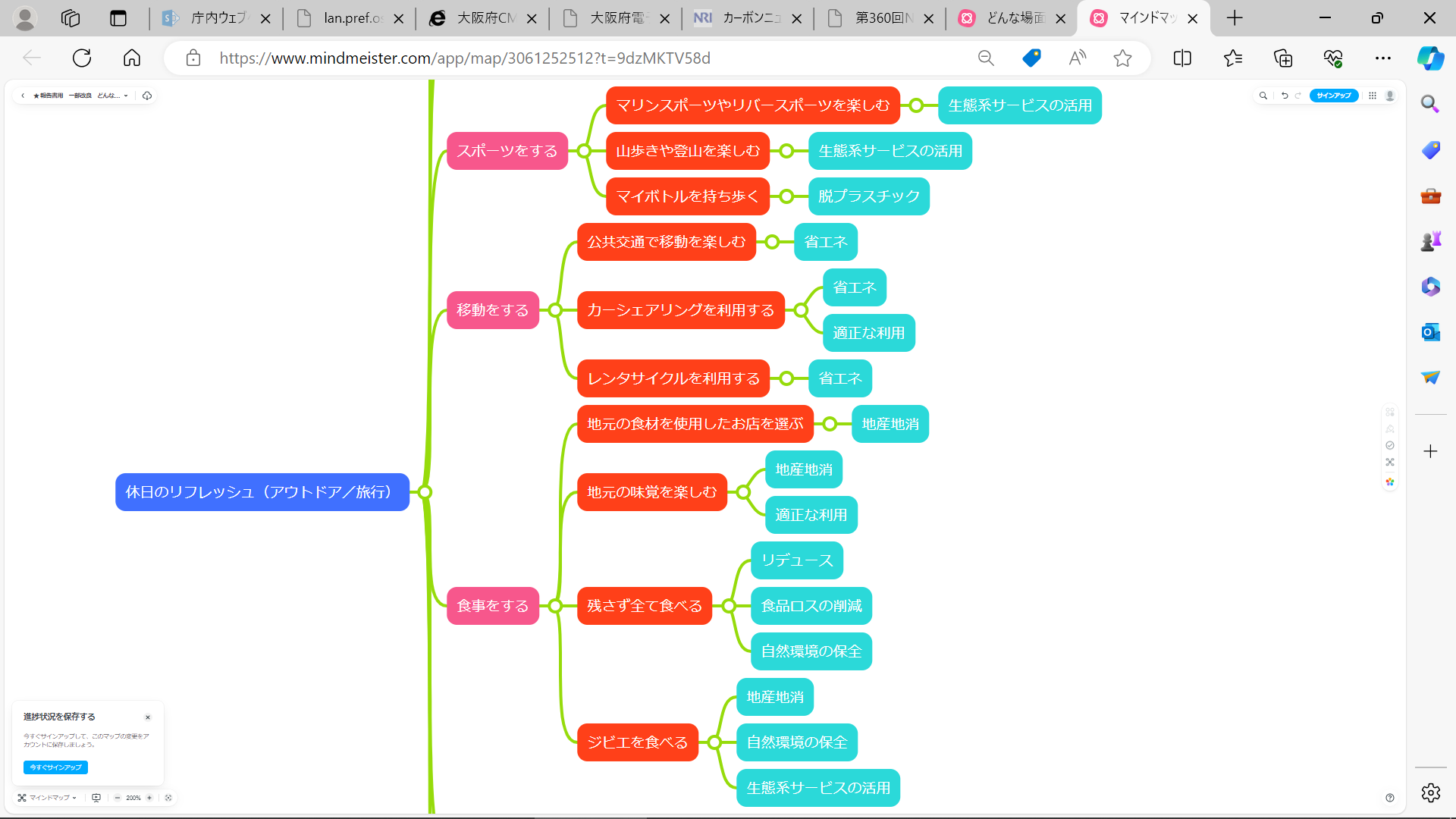 10
休日のリフレッシュ
（アウトドア／旅行）
③
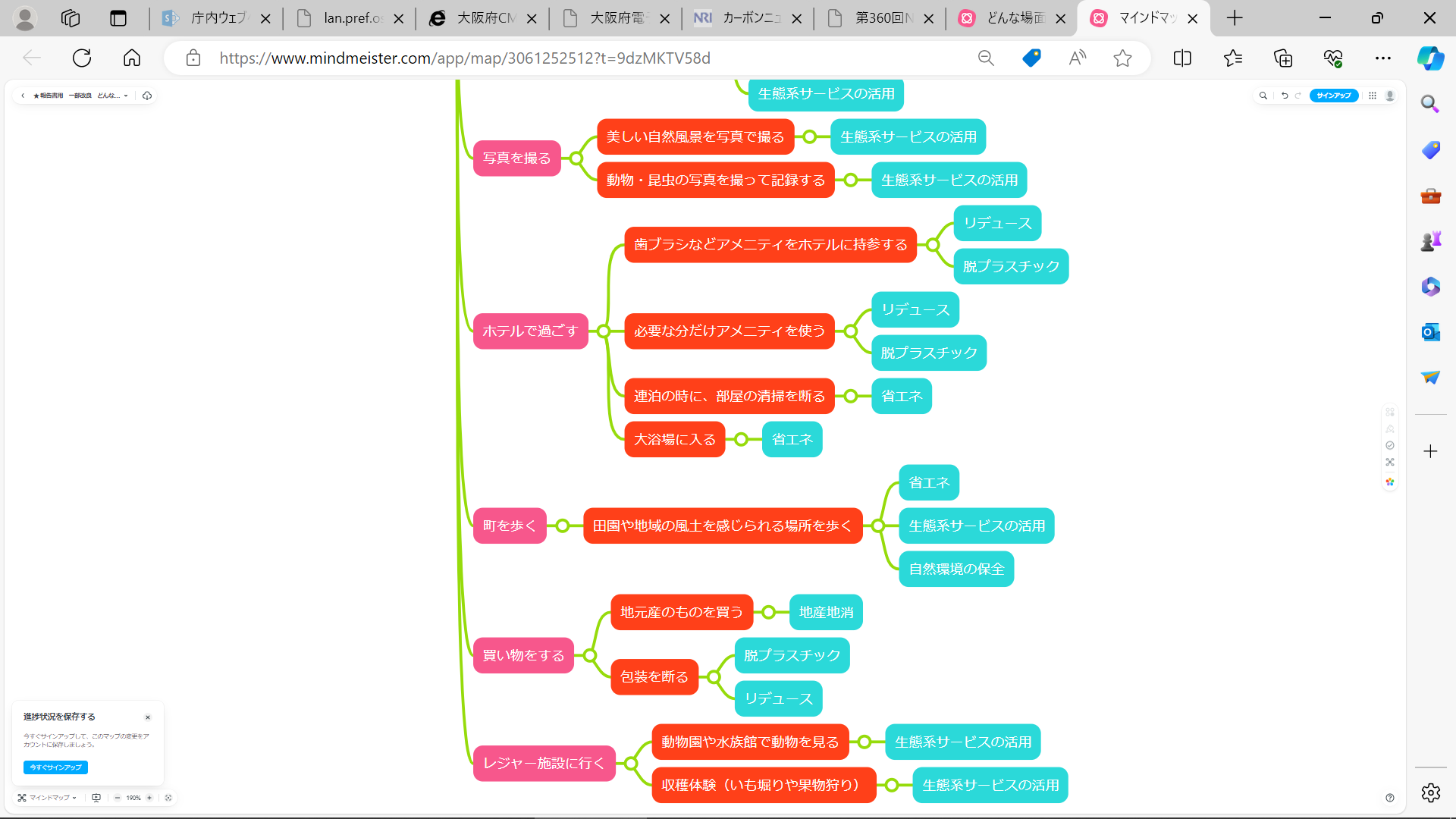 11
休日の
リフレッシュ
（インドア／近場の気分転換）①
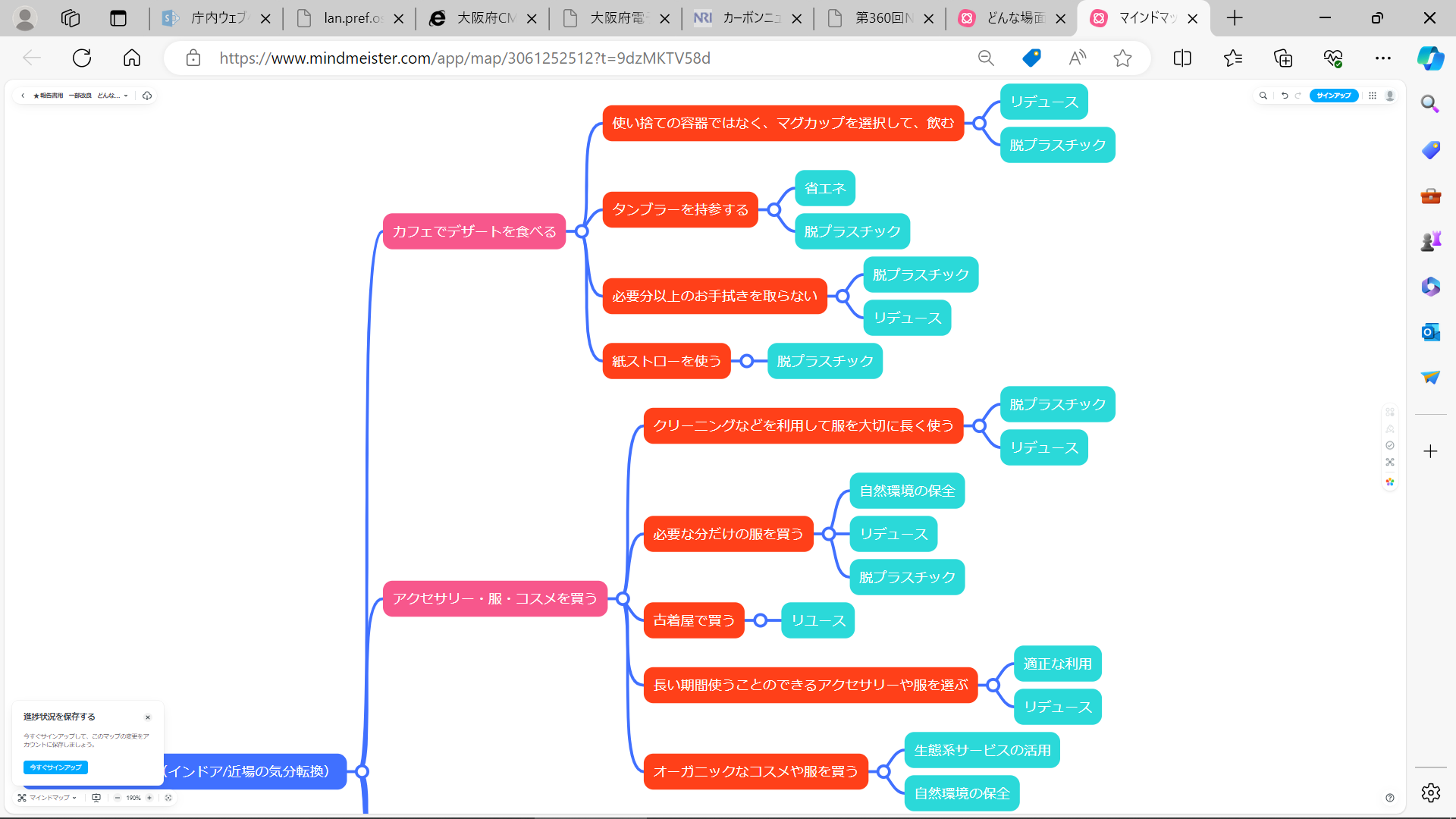 12
休日の
リフレッシュ
（インドア／近場の気分転換）②
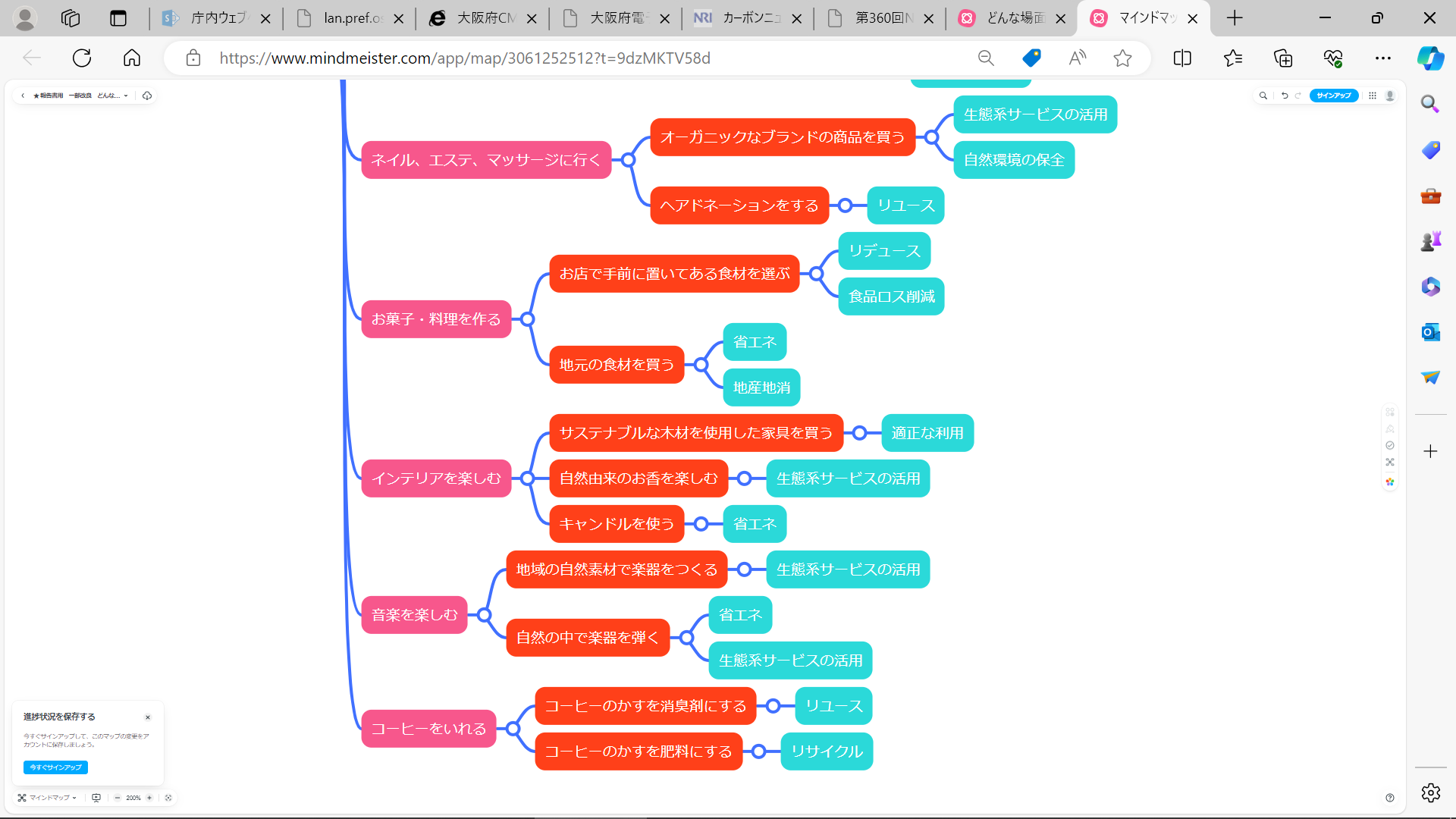 13
働く（稼ぎ・仕事／社会活動）①
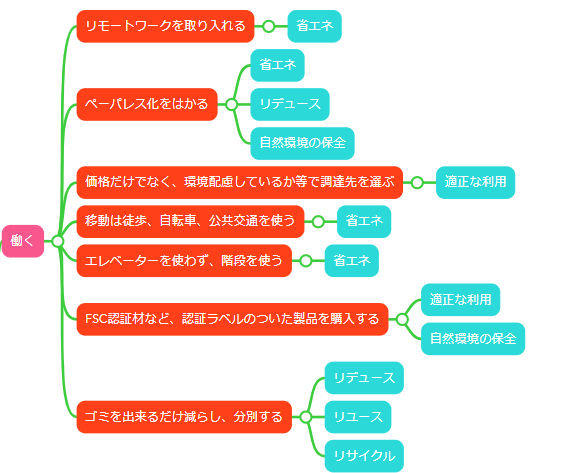 14
働く
（稼ぎ・仕事
／社会活動）
②
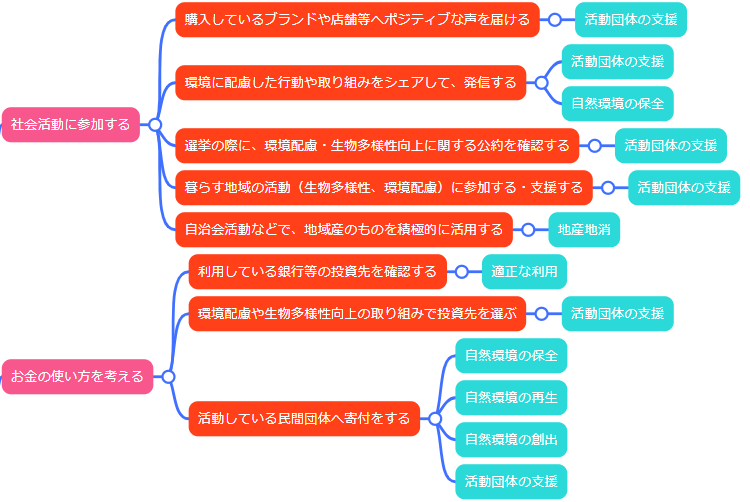 15
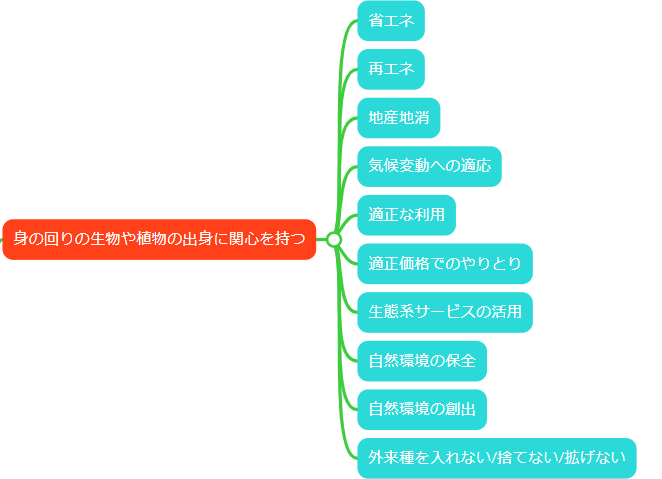 働く
（稼ぎ・仕事
／社会活動）
③


※下記は右記と同様
　 すべての効果に関連
国内外のニュースに関心を持つ
10年後の世界に関心を持つ
イベントや勉強会に参加して、知識をアップデートする
情報のリソースや科学的知見を
確認する
トレードオフがないかを確認する
友人や子ども達と生物多様性に
ついて会話をする
16
小分類と生物多様性の関係
〇省エネ／再エネ／地産地消
気候変動に関する政府間パネル（IPCC）の第6次評価報告書によると、地球温暖化の原因は人間活動の影響であることに「疑う余地がない」と結論付けられています。
また、大阪の年平均気温は、100年あたり2.0℃上昇（計算期間：1883～2017年）しており、全国よりも早いペースで上昇しています。
気候変動が進行することで、漁獲の変化や豪雨災害の増加、また、植物の開花・結実の時期や生物の 分布を変化させるだけでなく、昆虫による送受粉、鳥による種子散布などの生物間相互の関係を変化させることで、生物多様性に悪影響を及ぼす可能性があります。
また、世界の平均気温の上昇を1.5℃に抑えることによって、海水温や海洋酸性度の上昇と海洋酸素濃度の低下が低減され、海洋生物多様性、漁業資源、及び生態系、並びにこれらが人間にもたらす機能とサービスに対するリスクが減少するといわれています。
そのための取り組みとして、省エネおよび再エネに関する行動へシフトすることが重要です。
地産地消は、輸送距離が少なくなることで輸送にかかるエネルギーの削減につながり、気候変動を緩和することにつながります。また、地域の農林漁業の一次産業の保全や食品廃棄物の軽減、荒れ地や耕作放棄地の減少にもつながります。

〇気候変動への適応
どんなに、省エネ・再エネ等を促進しても（気候変動幅は緩和しますが）、気候変動は起こることが将来予測されています。
気候変動が進行することで、地域で採れる魚や植物も変化していきます。
これまで、地域で食べたことがない魚や植物も、調理方法を工夫するなど、暮らし方を気候の変化へ適応していくことが必要です。
17
小分類と生物多様性の関係
〇リデュース／リユース／リサイクル／脱プラスチック／食品ロスの削減
大量生産・大量消費・大量廃棄が続けば、資源の枯渇やエネルギー消費量・廃棄の増大に起因する気候変動影響を加速させ、生態系を破壊することにつながります。
そこで、現在、廃棄物を生み出さない循環式の経済システムであるサーキュラーエコノミーへの転換も叫ばれています。
また、プラスチックは分解されずに、自然界に残り続けるため、生物多様性に悪影響を及ぼすことから、脱プラスチックへの転換が求められています。
あわせて、廃棄物の中で、本来食べられるのに捨てられてしまう全国で出されている「食品ロス」は、飢餓で苦しむ人々に向けた世界の食料支援量の1.2倍に相当するなど大きな課題となっています。食品ロスは、廃棄物の削減とともに、運搬や焼却するための化石燃料を減らすことができ、気候変動の緩和にもつながります。

〇適正な利用；自然資源を使いすぎない／適正価格でのやりとり
循環式の経済システムにおいて、自然資源を使いすぎない（成長量分を使う）こと、また、フェアトレード基準の環境基準を推進することは生態系を維持し、将来にわたって持続可能な産業につながります。
18
小分類と生物多様性の関係
〇生態系サービスの活用／自然環境の保全／自然環境の再生／自然環境の創出
里地里山など、これまで農業や燃料の採取などさまざまな人間活動の場として、人の手で管理されることにより環境が維持され、 そのような環境を好む生物が多数生息していました。一方で、ライフスタイルの変化などに伴い従来の管理が行われなくなり、 府域の生物多様性が劣化する要因のひとつとなっています。
生態系サービスを活用すること、また、開発等により自然環境を壊さず、保全・再生・創出することは地域の生物多様性を高めることにつながります。
また、農作物を化学合成農薬や化学肥料の使用量を減らして栽培することで、地力を高め、多様な生き物の生息生育環境の場となり、地力を維持されるなど、生物多様性の向上につながります。

〇外来種を入れない／捨てない／拡げない
外来生物は、意図的・非意図的に関わらず人間によって持ち込まれた生物です。
元々生息していた在来生物との交雑や捕食による生態系への 影響、農作物への食害など農林水産業における被害、人の生命や身体への影響などの問題を引き起こします。また、外来生物が出す化学物質の中には動植物 への毒性があり、それらが生態系に影響を与えることもあることから、入れない、捨てない、拡げないことが重要です。

〇活動団体の支援
一人ひとりの行動を変化させることも重要ですが、地域の生物多様性の保全のためには、社会全体を変えていく必要があります。
そこで、活動団体の支援を行うことは、社会全体を変えていくことにもつながり効果的です。
19
認証制度一覧（主なもの）
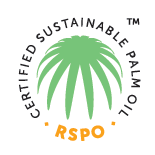 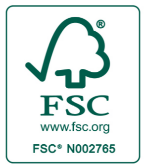 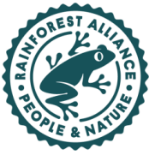 20
認証制度一覧
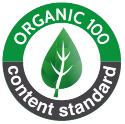 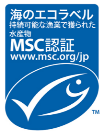 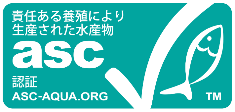 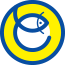 21
認証制度一覧
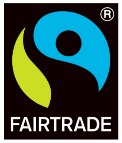 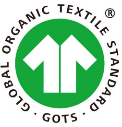 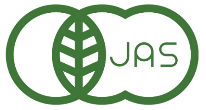 22
認証制度一覧
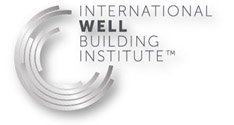 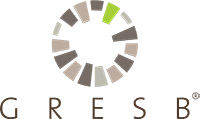 23
認証制度一覧
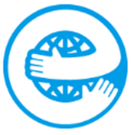 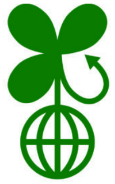 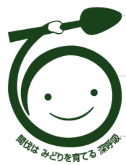 24
認証制度・参考URL一覧
25